Master gestion des ressources humaines et sociologie du travail
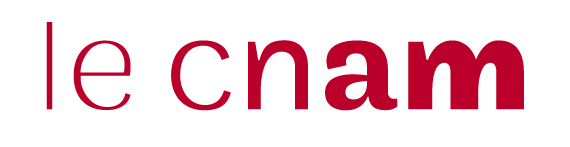 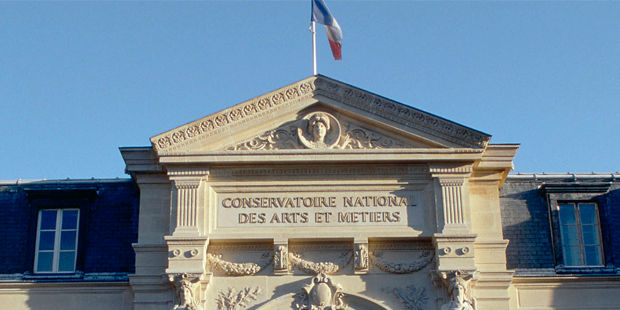 Master Gestion des ressources HUMAINES et sociologie du travail
Thématiques : gestion des ressources humaines, analyses du travail lato sensu (organisation, marchés, politiques, relations professionnelles) et analyse des organisations (approches croisées ressources humaines et sociologie).
Outillage à la fois professionnel et conceptuel.
Un master bidisciplinaire unique en France depuis 15 ans
Deux responsables : Prof. Léa LIMA, professeure de sociologie, Anne-Françoise BENDER, maîtresse de conférences HDR en sciences de gestion
Des enseignants en pointe sur les transformations du travail et des organisations
Master Gestion des RESSOURCES humaines et sociologie du travail
Recrutement sélectif en M1 ou en M2: une vingtaine d’auditeurs par parcours de formation, issus de la formation initiale ou en reprise d’étude.
Concerne les titulaires d’un bac plus 3 ou équivalent (en gestion, sociologie, économie, histoire, droit…) pour une entrée en M1 – Possibilité de VAP pour les non titulaires.
Débouchés : fonctions RH en entreprise, consulting, chargé.e.s d’études, entrée en thèse… : 96 % des répondants sont en emploi à deux ans, et pour 81 % d’entre eux, l’emploi occupé est en adéquation avec la formation
M1 – Gestion des ressources humaines et sociologie du travail
M2 – Parcours « ressources humaines et sociologie du travail »
Master Gestion des Ressources humaines et sociologie du travail
M1 : enseignement sur deux semestres, en cours du soir ou FOAD « à la carte » ; stage possible ; mini-mémoire.
M2 : essentiel de l’enseignement au premier semestre, en cours du soir, en FOAD, et en cours du jour (13 journées) ; stage possible ; mémoire.
Ressources du Cnam : une équipe pédagogique interdisciplinaire et expérimentée, des ressources documentaires, une centralité  des locaux d’enseignement, un établissement reconnu doté d’une longue histoire, des laboratoires de recherche dynamiques.
Master Gestion des Ressources humaines et sociologie du travail
Coût de la formation :
M1 (Inscription à la carte) : 1927 euros (tarif individuel)
M2 (Inscription en package) : 1300 euros (tarif individuel)
Une formation personnalisée et à votre rythme :
M1 : UE à la carte payables par semestre => capitalisation jusqu’à 5 ans
M2 : Validation en un ou 2 ans, 3 ans exceptionnellement
Calendrier de candidature et de sélection:
Rentrée M1 = 16 septembre 2024
Rentrée M2 = 30 septembre 2024
Pour candidater, pour toute information
Contact email : par_master.sociologie@lecnam.net

Informations sur le site du cnam: https://metiers-social.cnam.fr/toutes-nos-formations/masters/master-grh-et-sociologie-du-travail/master-grh-et-sociologie-du-travail-1085619.kjsp?RH=1560519318820&RF=1561114421992